Victor KondeOiC, Green Economy, Innovation and Technology SectionTechnology, Climate Change and Natural Resources Management Division.
2020 Second Quarter Accountability and Programme Performance Review Meeting

July 2020
2020 Progress on achievements (all budget sources: 18, 23, 11, 35)
Objective: Contribute to improved management of natural resource endowments, reducing the negative impacts of climate change by moving towards green transitions and climate-resilient development, and harnessing new technologies
Result Area 1: Enhanced capacity of member States to design and implement initiatives to harness new technologies and foster green economy for sustainable development
2020 Progress on achievements (all budget sources: 18, 23, 11, 35)
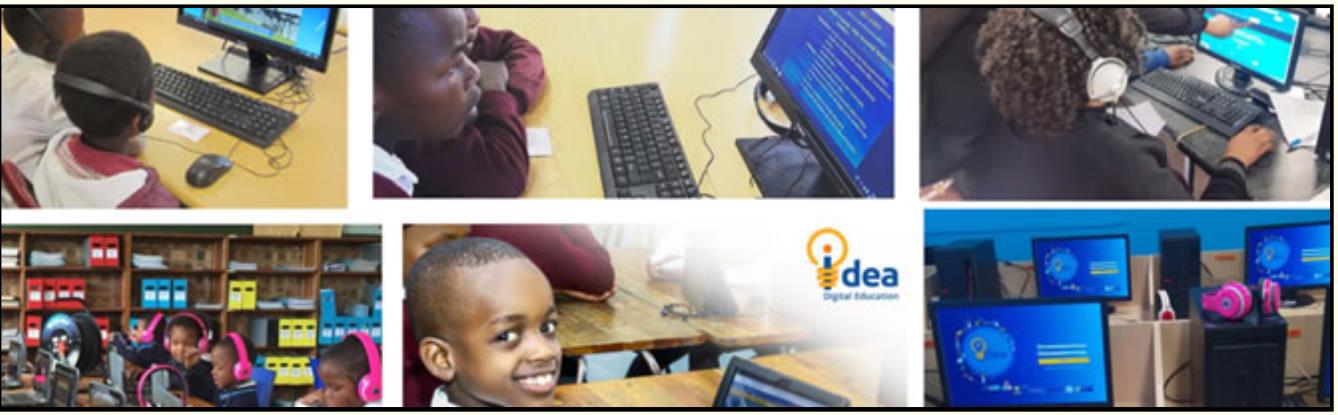 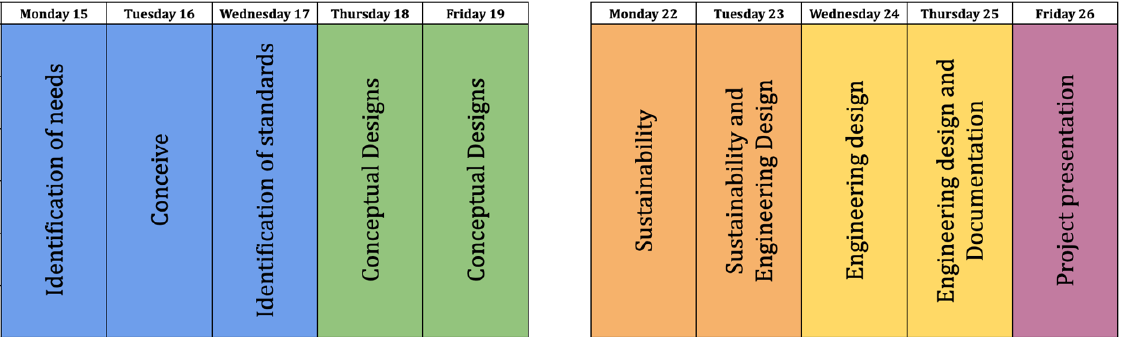 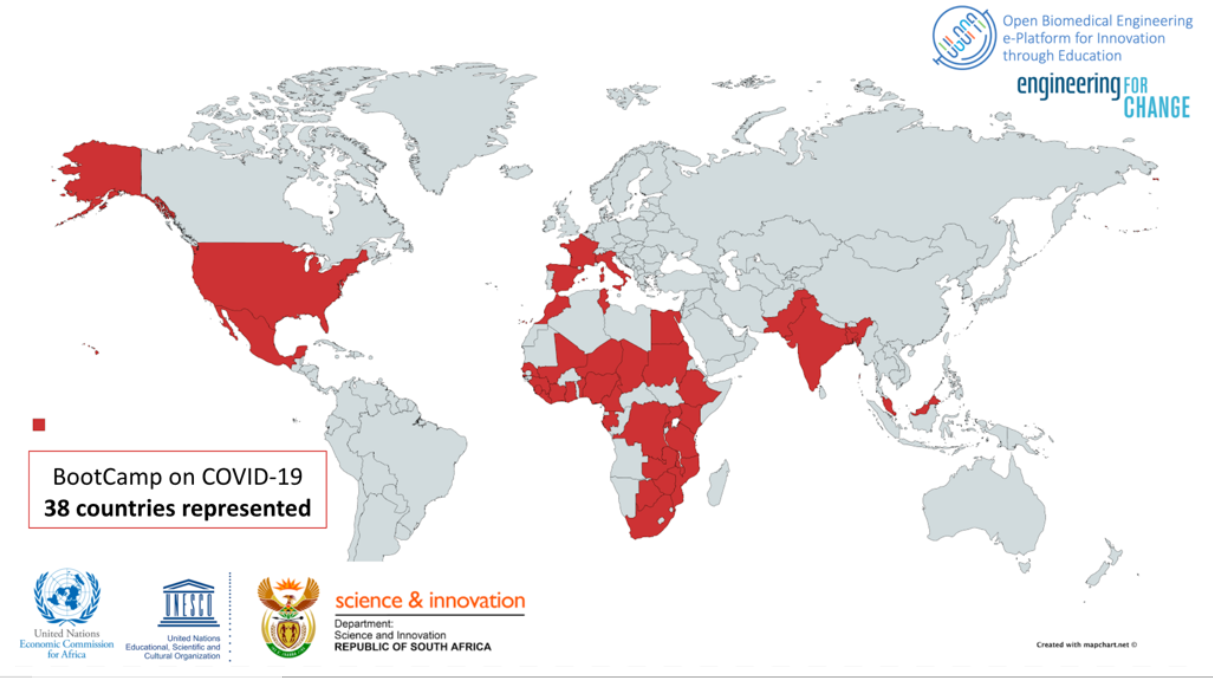 2020 Progress on achievements (all budget sources: 18, 23, 11, 35)
HOW? Delivery modalities – RA1
Alignment with ECA’s strategic directions
Target countries
Joint delivery in Countries of Focus
Digital strategies (Ethiopia, Cameroon with AUC, UNCTAD, ITU, AUC, SRO-CA) 
NVRs/VLRs (Uganda, Cameroon, Zimbabwe with MGD, DESA, OSAA, UNDP, AUC), 
Digital Platform for Transparency (Kenya with ACS), 
IDEP on Entrepreneurial Universities, Intellectual Property and Green Economy (All African countries)
STI Policy Training (SADC -IATT WS6)
Burundi, Cameroon with SRO-CA, Cote d’Ivoire, Ethiopia, Guinea, Kenya ACS, Niger, Rwanda, Senegal, Togo, Uganda, South Africa, Zambia and Zimbabwe
(pick the relevant ECA SD icon)
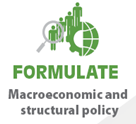 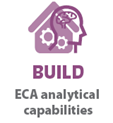 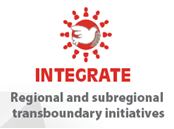 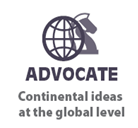 Response to COVID-19
Africa Innovation and Investment Forum 2020 on COVID-19
Youth Innovation and Design Competition Bootcamp on COVID-19 
Digital platform for COVID-19 information (ACS)
HOW? Delivery modalities - RA1
Contribution to the SDGs
Partnerships (external)
Follow-up on ARFSD res.
In ECA: MGD, GPSD, RITD, ACS, PSDFD, IDEP and SROs
 
Other UN: UNCTAD, ITU, WIPO, UNESCO, UN Environment, UNDP, FAO, DESA, OSAA, Other UN Regional Commissions, Secretariats of CBD, UNCCD and
UNFCCC, and other UN entities

Non-UN: AUC, ABEC, Fintech Associations, ATU, AUDA-NEPAD, RECs, AfDB, 
 
Other UN and Non-UN: ABEC, Engineers for Change, Universities
Voluntary National Reviews
 Voluntary Local Reviews
Youth Innovation Bootcamp
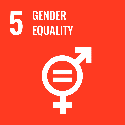 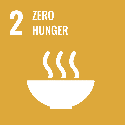 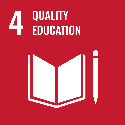 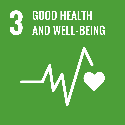 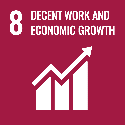 5.b
8.2-3
4.3-6
3.b-d
2.a
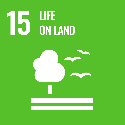 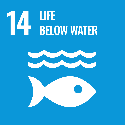 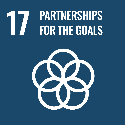 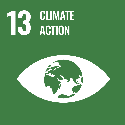 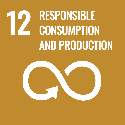 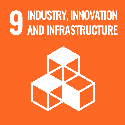 13.1
13.2
14.1
14.2
12.2
12.5-6
17.6-8; 17.16
9.a-e
15.1-3
15.5
OIBCs (if applicable)
Gender Mainstreaming
2 = Economic transformation and diversification; 
4 = Leveraging new technologies and enabling digital transitions 
5 = Fostering action on climate change and enabling energy transitions
GEITS’ focus on building a critical mass of female researchers and STI experts (e.g. engineering)
Gender parity was highly encouraged during all panels at ARFSD
Status update: Risks and mitigations
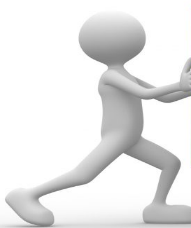 Mitigation strategies
Risks
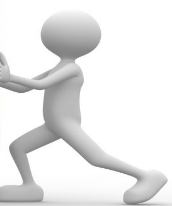 Limited human resources in the section

Increased demand in a difficult working environment (connectivity, digital platform limitations, low staffing of the section, slow recruitment process etc)

 Delay of deliverables as result of the lockdowns associated with COVID-19 Pandemic
Requesting an increase in number of fellowships (1) and interns (three onboard)
Empowering partners to undertake activities that complement Section’s efforts
Prioritize research and preparatory activities and outputs that can realistically be delivered within resources or networks
Strengthen intra-and inter-divisional collaborations 
Strengthen capacity for and adopting virtual delivery of outputs where possible
Status update on implementing partners
UNESCO:  
Indirectly $30,000 for the first Bootcamp in Victoria Fall (Feb)
$12,000 contract for the Virtual Bootcamp on COVID-19 (June)
Travel and DSA for experts to the STI Forum 2020 (Feb)
DSI-South Africa
Travel and DSA for experts to STI Forum 2020 (Feb)
Sponsors of selected youth for IP training @ WIPO Academy (June)
Mobilization of Mentors, speakers and investors AIIF 2020 and Bootcamp 
UNDESA:
Funding for ARFSD 2020 – US$25,000 (Feb)
Highlights of Q2 2020
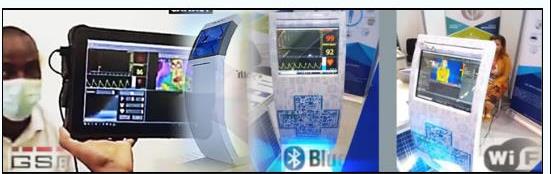 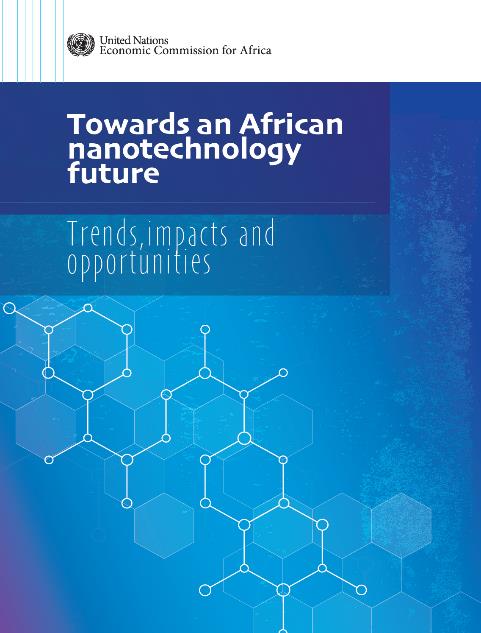 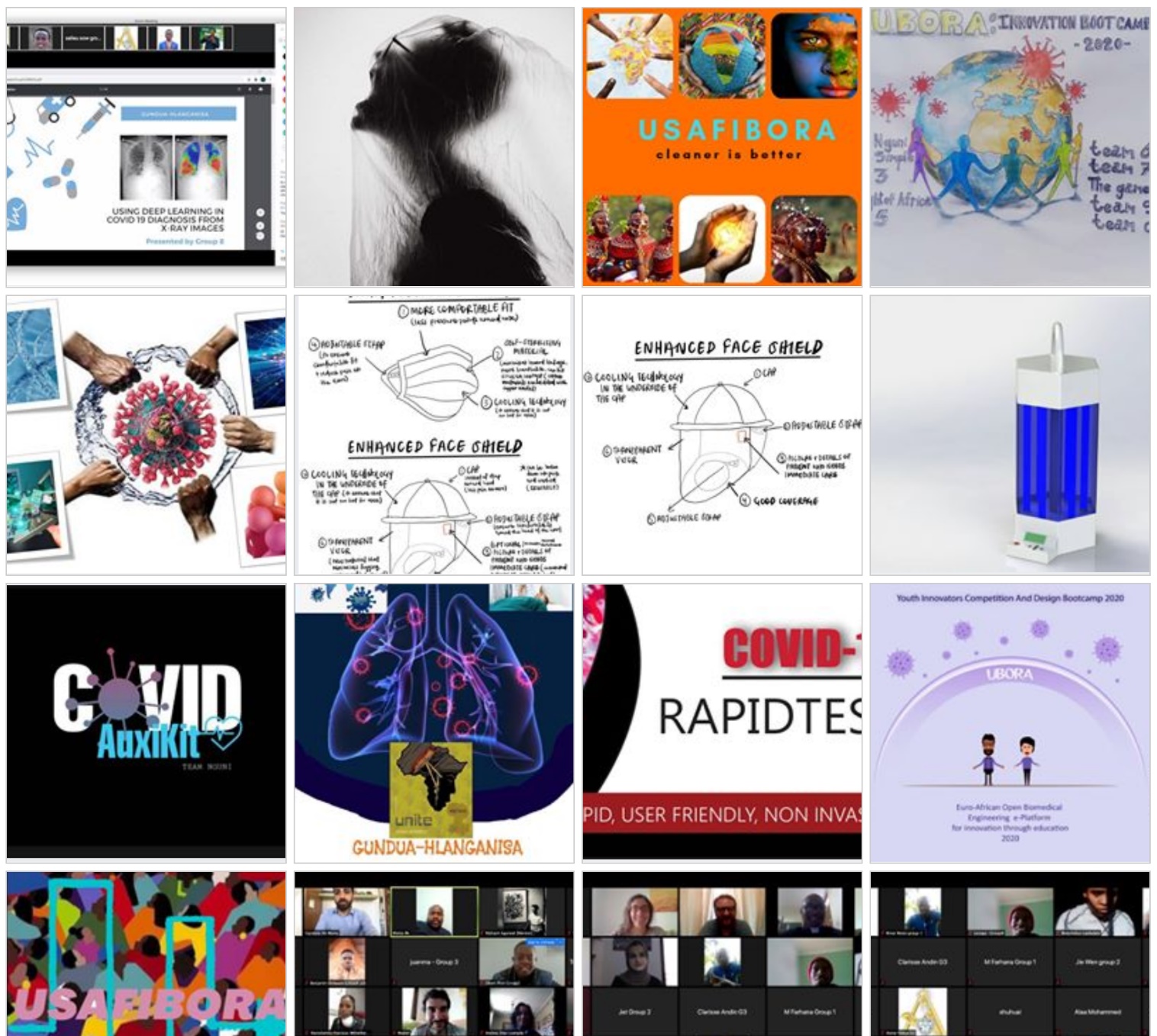 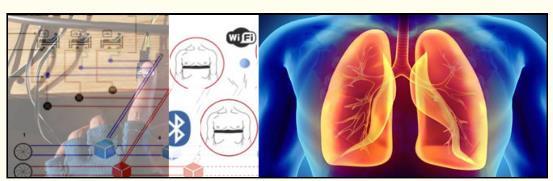 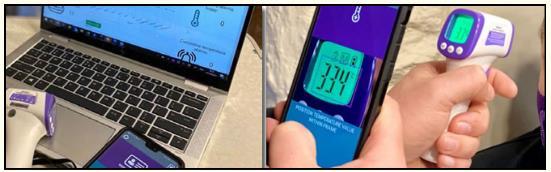 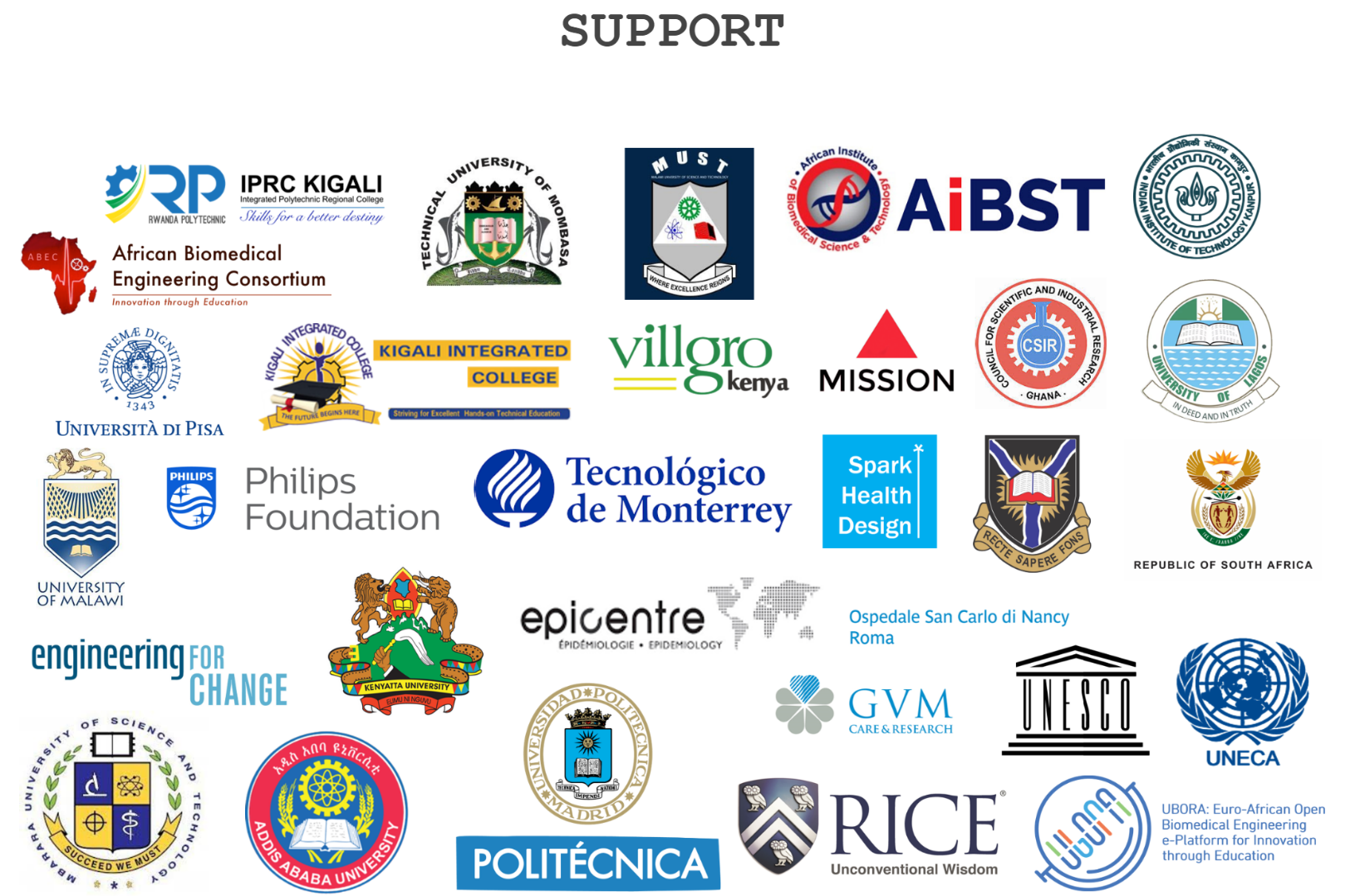 Two background research briefs in COVID-19:
1. Rapid testing for COVID-19 in resource constrained areas
2. Medical Devices and PPES Design in Emergence Use Authorization
Several contributions to the HLPF 2020
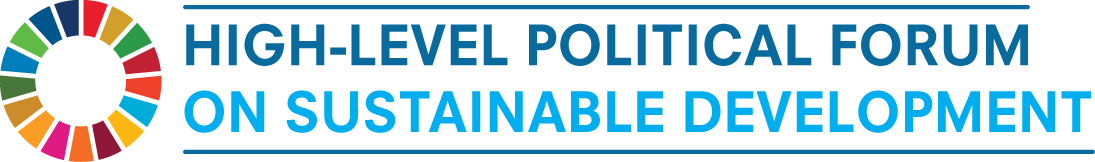 THANK YOU!